Physics 3 – Dec 5, 2019
P3 Challenge –
A 6  Resistor and a 4  Resistor are connected to a 12V power source in parallel. Sketch and solve the resulting circuit.
Get out Circuit WS 
 for HWK check
Objectives/Agenda/Assignment
Objective:  
5.2 Circuits
Assignment: 
P226 #25-27, Extras in this ppt
Agenda:
HMK Review
Work through 2 classwork problems together
Time for the assignment
Sign conventions for the Loop law
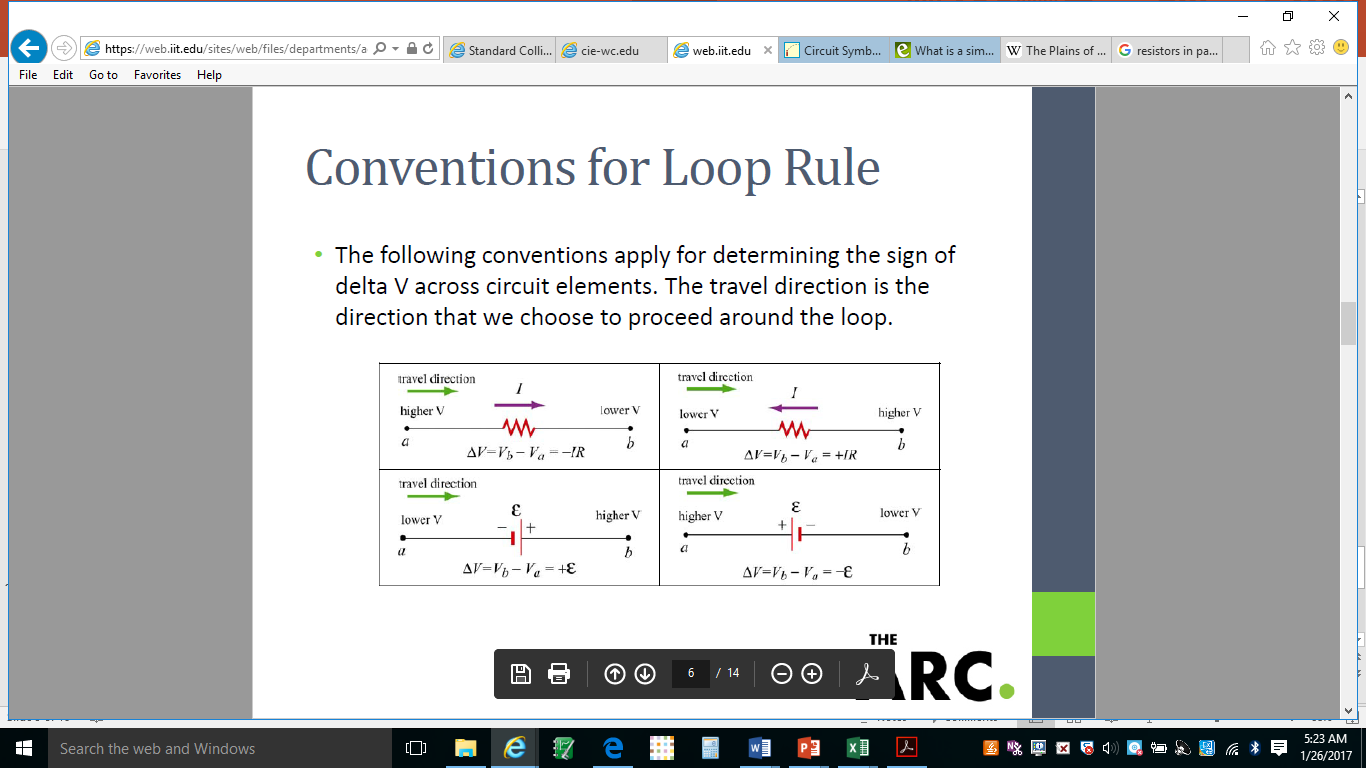 More Challenge Circuits Classwork
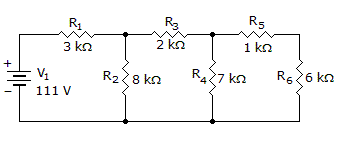 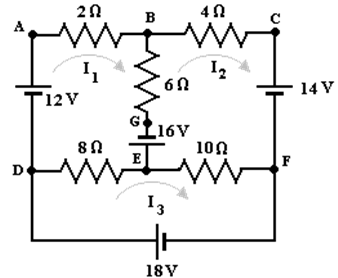 I4
AND…More for an Assignment
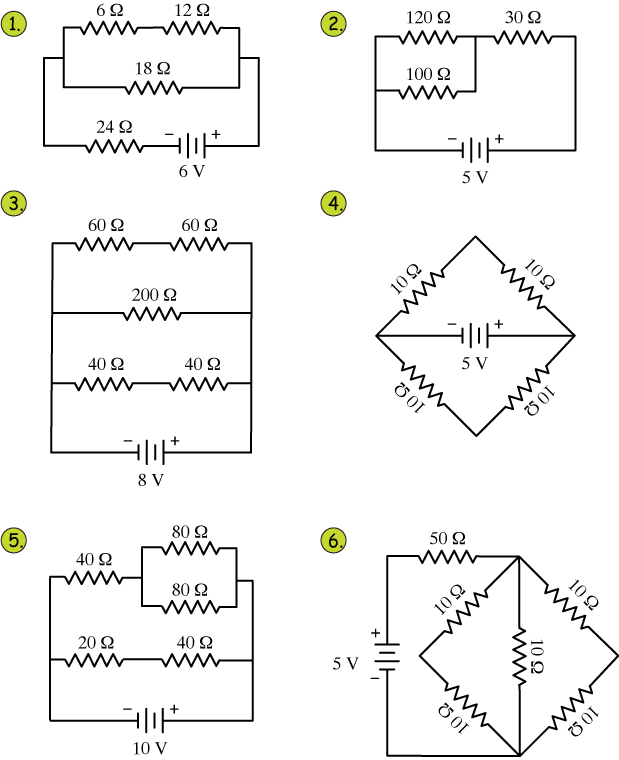 Exit slip and homework
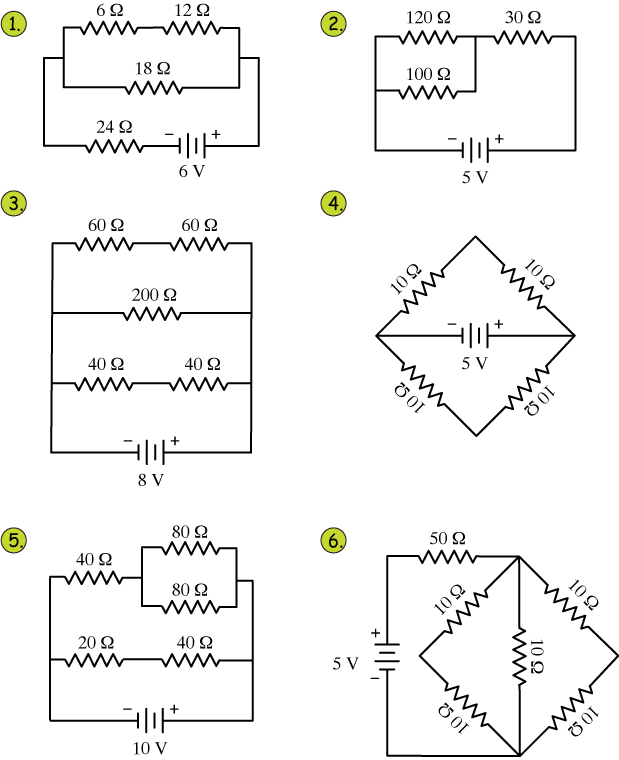 Exit Slip – Solve this circuit
Let R1 = 120 , R2 = 100 , and R3 = 30 



What’s due? (homework for a homework check next class) 
Extra practice within this ppt, p 226 #25-27
What’s next? (What to read to prepare for the next class)
Study for the Final